coping with research
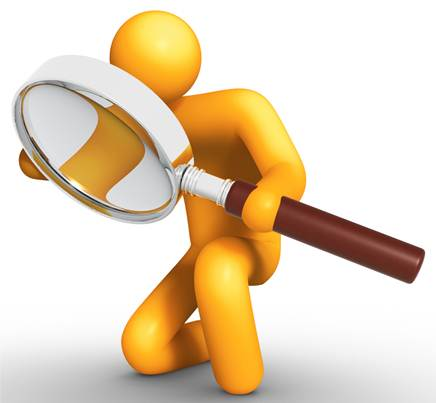 unit 10
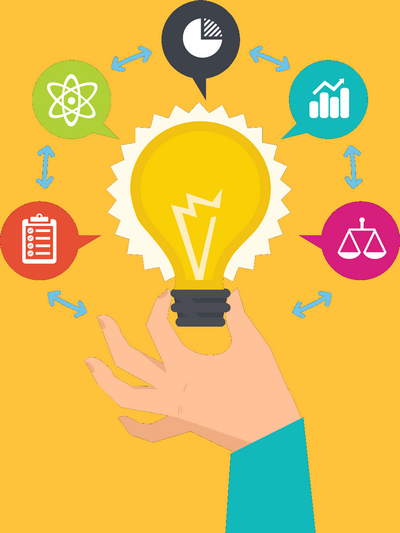 types and methods of research
primary, secondary, tertiary sources
parts of a research document
reliability and validity
topic outline
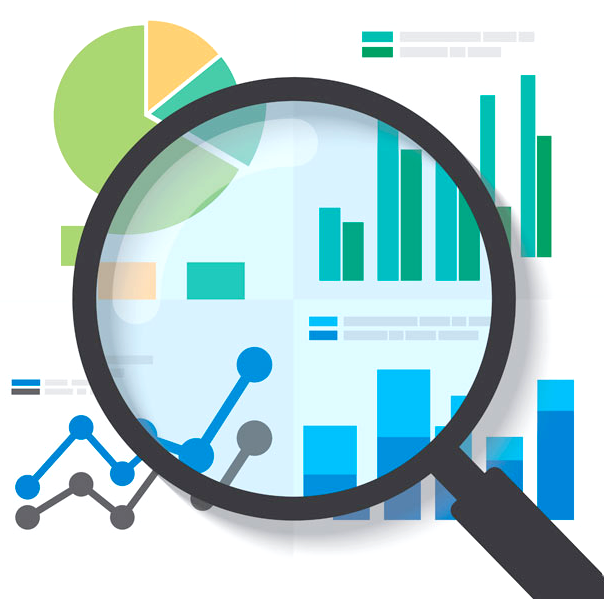 library research
looking at books and articles
use the results to form one’s own conclusions
e.g. literary studies
empirical research
collecting information ‘in the field’
may involve experiments, surveys, interviews…
e.g. science, social sciences
meanings of ‘research’
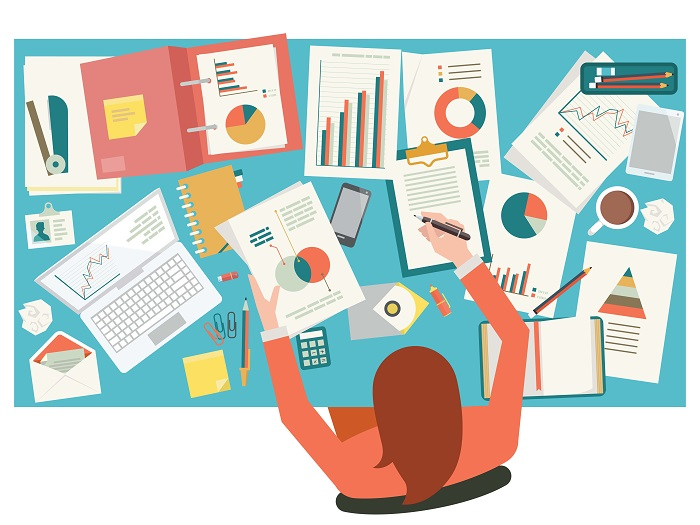 = a way of solving some problem or uncovering information by means of observation and experimentation, as well as reading
empirical research
OBSERVATION (CASE STUDY)
a survey in which factors are observed and recorded without the involvement of the observer
the purpose is to find out how things are done
e.g. watching a child work out sums; watching a bee send messages
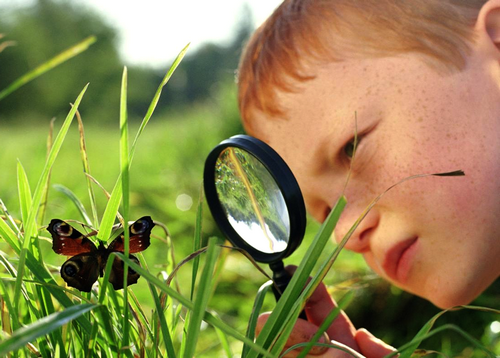 research methods
SAMPLING
representative samples are collected for description and analysis
e.g. collecting rock samples from a beach; asking people what kind of tea they drink
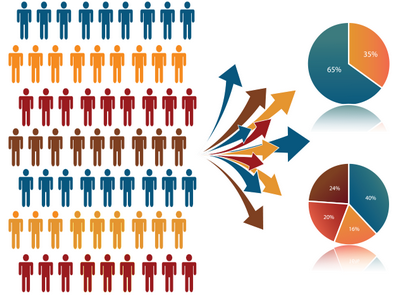 research methods
EXAMINING RECORDS
looking at previously collected information in order to uncover new relationships or descriptions
used for e.g. historical descriptions, developmental patterns, forecasting trends
it may use e.g. police records, past weather records
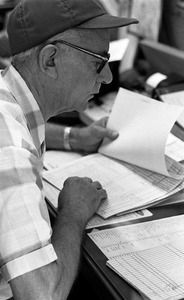 research methods
EXPERIMENTS
manipulating different factors (=variables) to see what happens
usually at least two representative samples
first group = ‘experimental’ group
second group = ‘control’ group
the two groups are then compared
any changes attributed to the experiment
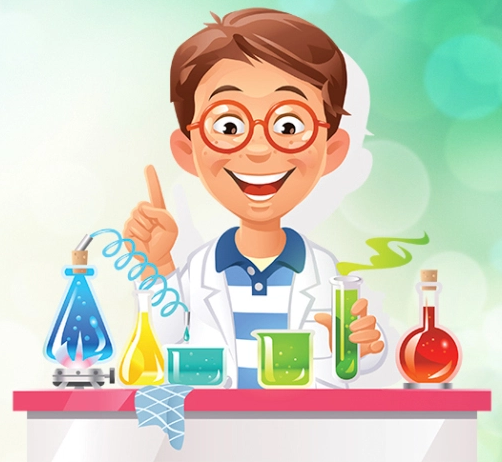 research methods
the population = the group being studied in a piece of research
the sample = the part of population actually investigated
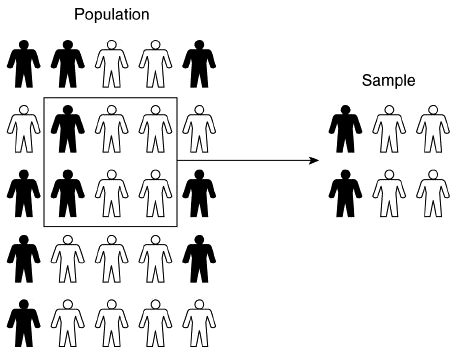 are the samples representative?
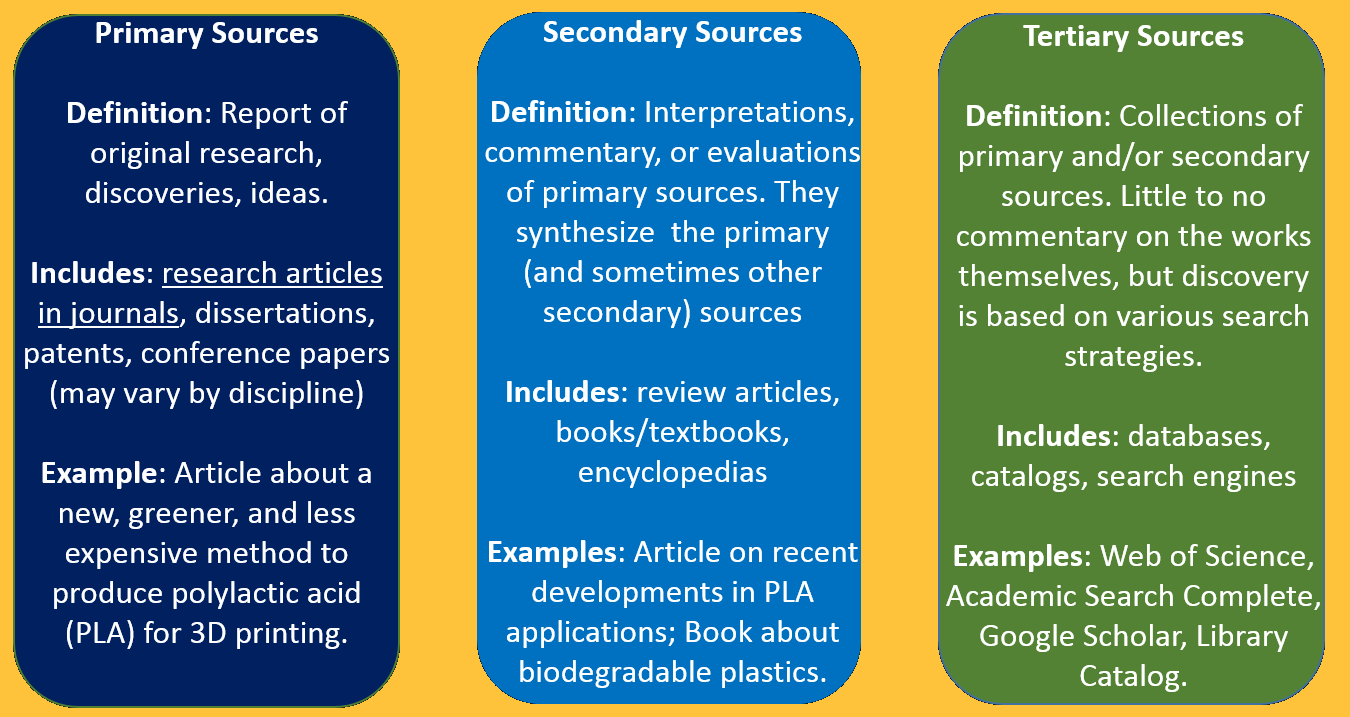 PRIMARY, SECONDARY OR TERTIARY?
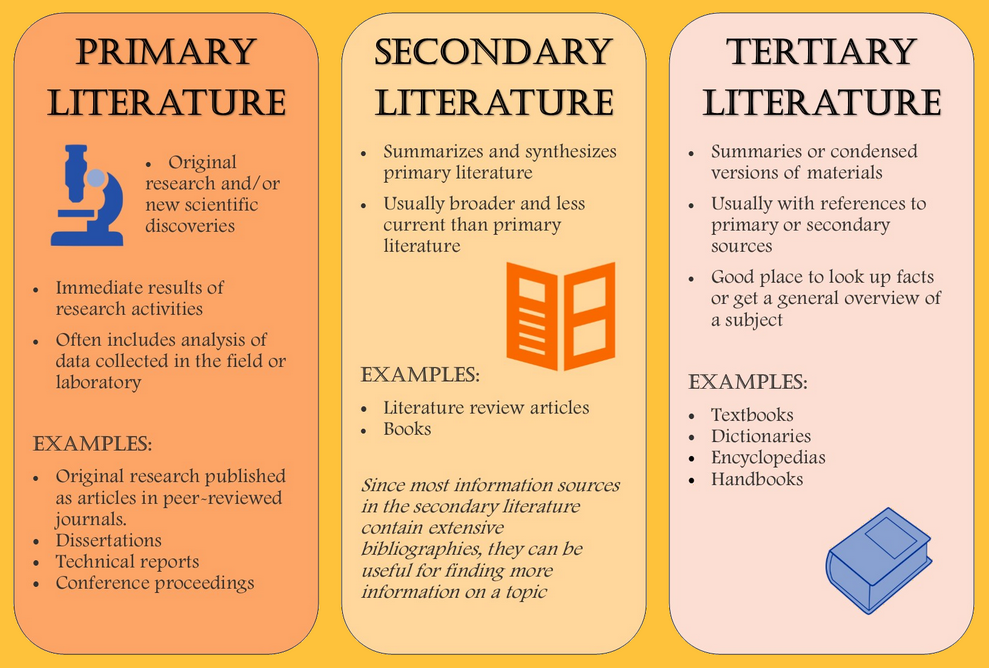 PRIMARY, SECONDARY OR TERTIARY?
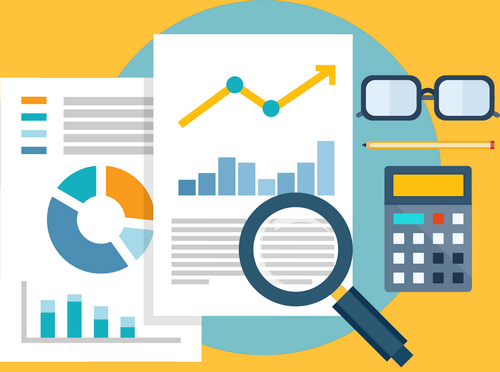 convey the information accurately and concisely
describe how the information was obtained
describe the information itself
writing up a research
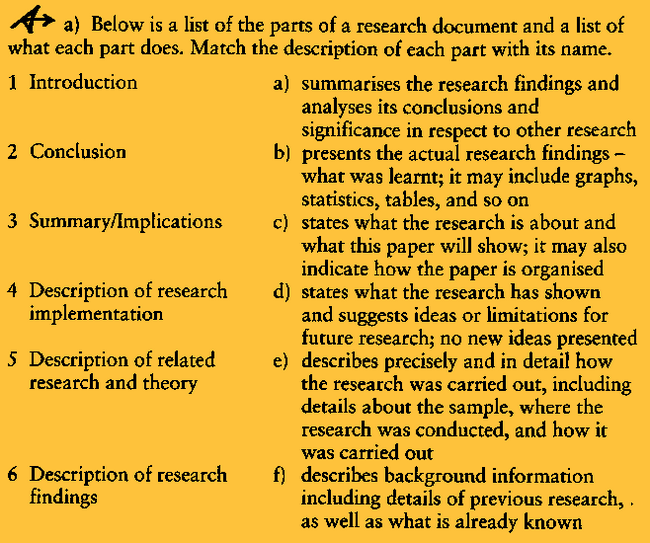 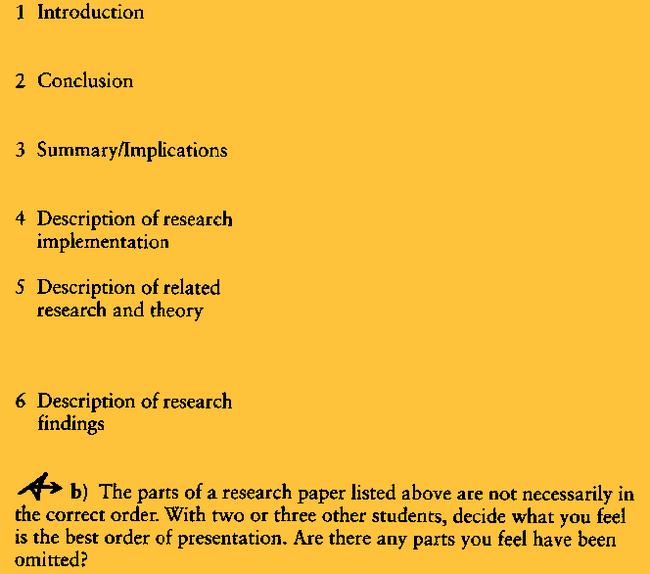 RELIABILITY
whether or not the findings are constant and unchanging, and do not depend on what sample is chosen, who the researcher was, or how the questions are interpreted
= you can rely on the results to describe the population accurately
VALIDITY
whether or not the results describe what they say they describe
Do the methods used affect the results, and what populations can the results be attributed to?
reliability and validity
check the language you’re using in your research
make sure the language is reliable (not ambiguous)
check the background knowledge
make sure the results are logical and clearly thought out
record your results carefully
how to ensure reliability and validity?